5ο ΔΗΜΟΤΙΚΟ ΣΧΟΛΕΙΟ ΒΕΡΟΙΑΣΣΧΟΛΙΚΟ ΕΤΟΣ: 2018-2019
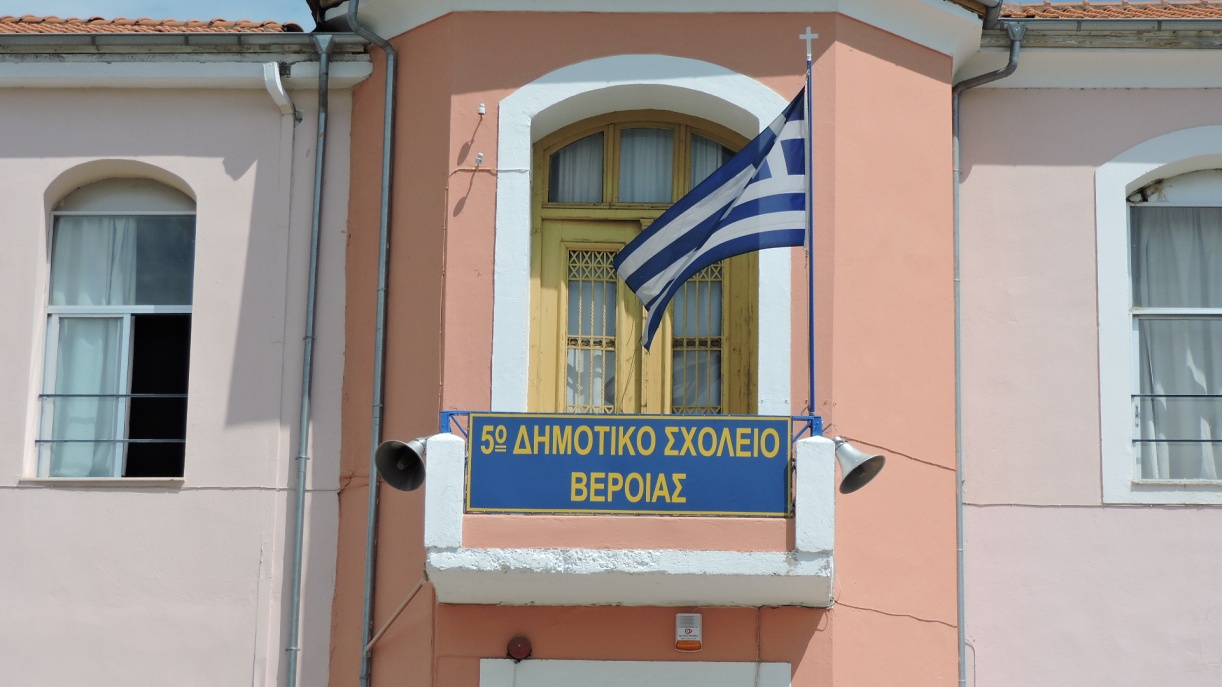 Ταξη: ΣΤ ΓερμανικωνΥπεύθυνοι εκπαιδευτικοι: Δημητριαδου ΧριστιναΣολακογλου Δημητρησ
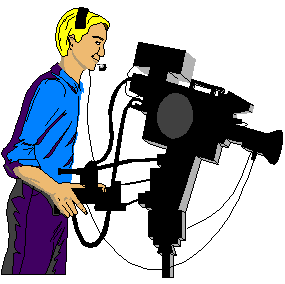 Οπτικοακουστική έκφραση στα Γερμανικά: επίσκεψη στην εκκλησία του Προφήτη Ηλία
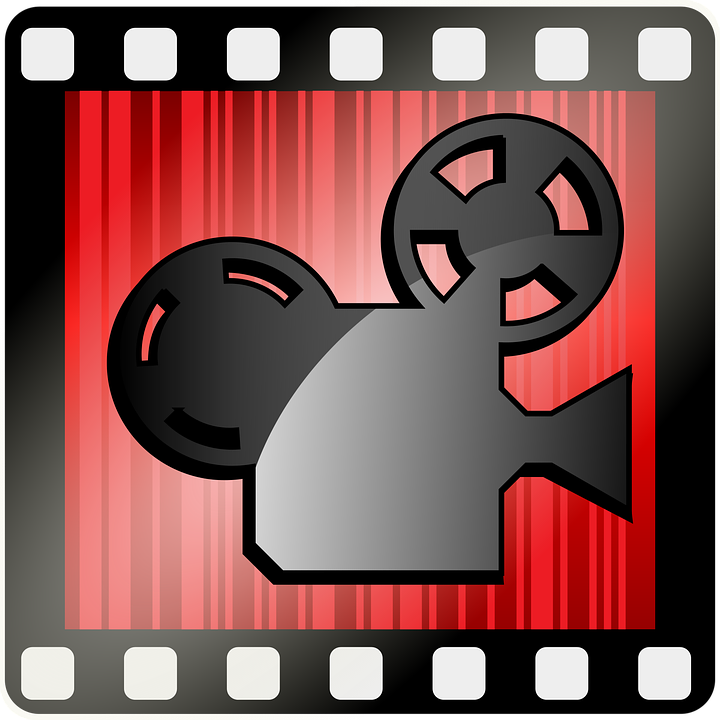 Δημιουργια ταινιασ μικρου μηκουσ
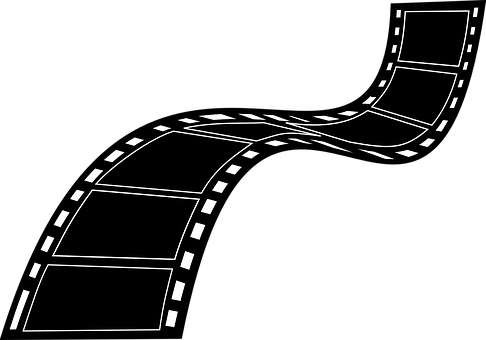 Τιτλοσ: 
«επισκεψη στην εκκλησια του 
προφητη ηλια»
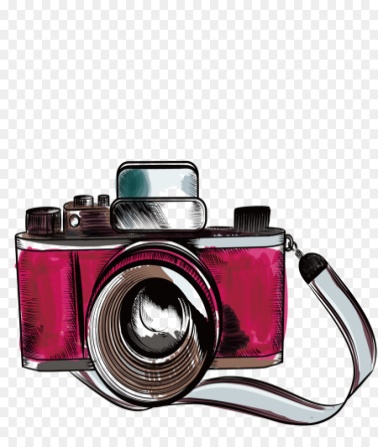 Συνδυασμός του μαθήματος των Γερμανικών & της κινηματογραφικής τέχνης
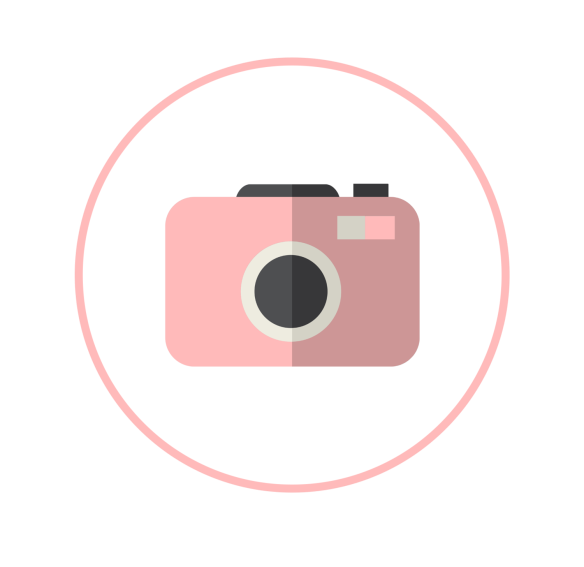 Θεματικεσ ενοτητεσ
Κινηματογραφικό σενάριο
Οργάνωση κινηματογραφικής παραγωγής
Κινηματογραφική ομάδα: ρόλοι & καθήκοντα
Έμπνευση & δημιουργικότητα
Χρήση της Γερμανικής γλώσσας
Ομαδοσυνεργατική εργασία
Διαθεματικότητα: Γερμανικά, Κινηματογράφος, Τοπική Ιστορία, Θρησκευτικά, Μουσική, Θεατρική Αγωγή
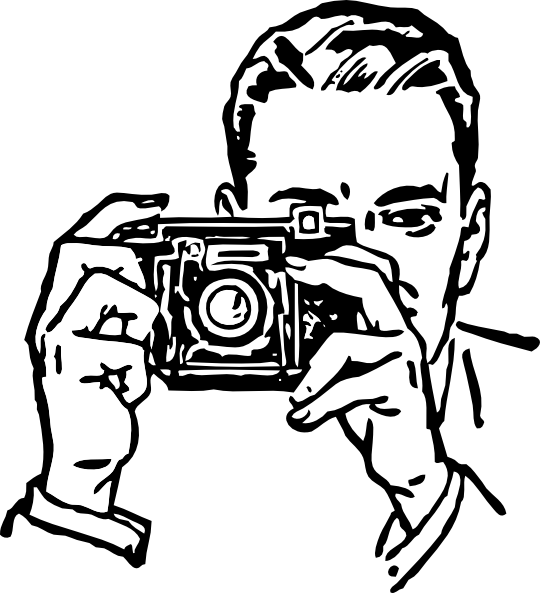 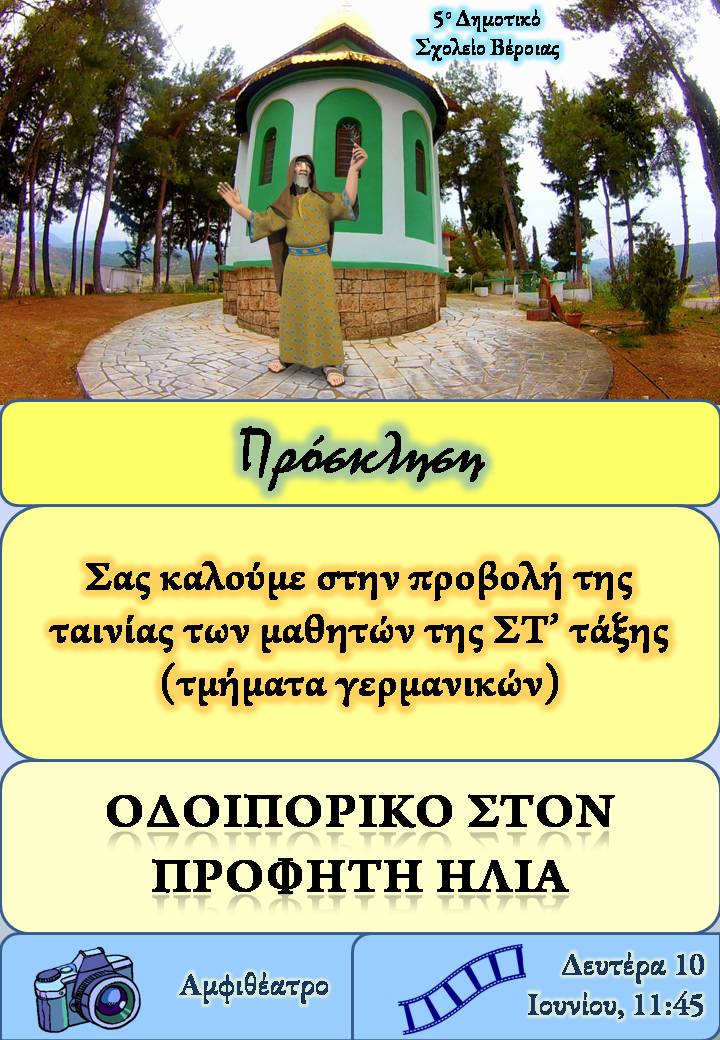 Επίσκεψη στην εκκληασια του προφητη ηλια – ausflug in die kirche des propheten elias
Η ταινια στο youtube
https://yutu.be/CPI_am2Dgs8
Ευχαριστουμε για την προσοχη σασ